Project 2: MuizenvalTussenpresentatie
Raf  Thomassen en Kris Penninx
inhoud
Gebruikersscenario
Pakket van eisen
Schetsen
concepten
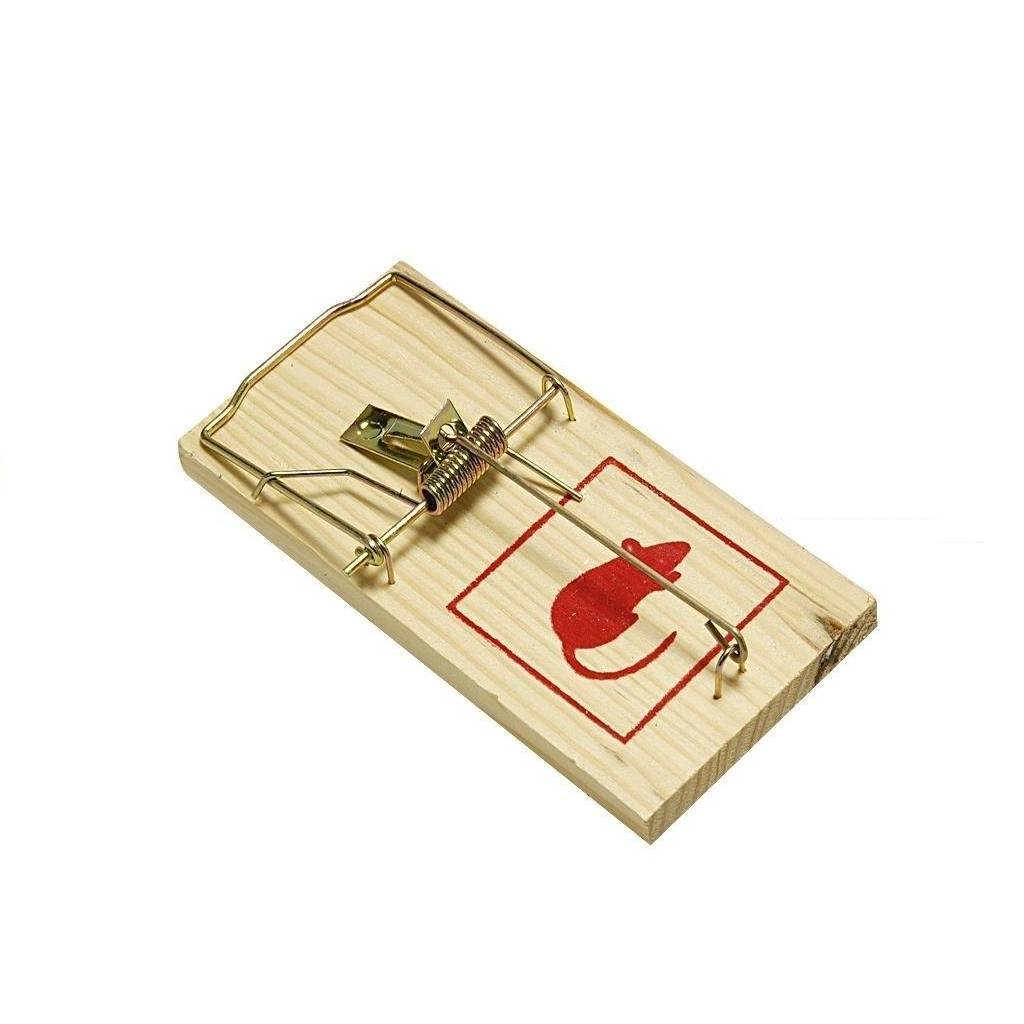 Gebruikersscenario
Muizenval gebruiken
Veiligheid
Muis vrijlaten
Wat als de muizenval leeg is?
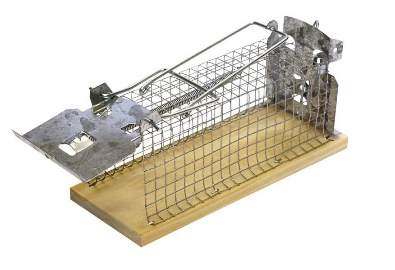 Pakket van eisen
Ontstaan
Vervoeren
Gebruik
Levensduur
50 Schetsen
Hier plaatsen ben vergeten om fotos maken van mijn schetsen dus doe ik morgen ochtend
Concepten
Concept 1			Concept 2			Concept 3

Kies maar een of 2 concepten uit van jou schetsen. Kijk ma hoeveel vertrouwen je in mijn schetsen hebt? XD
Einde
Vragen?